The deadline for all missing assignments is this  Friday at 2:30.
Frequency: 
 number of waves passing a given point each second 	
 unit is Hertz (1 Hz = 1 wave/second)

Period: 
 length of time it takes for 1 complete wave to happen.
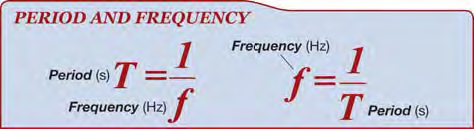 Freq: = 10,000 Hz, 
Period = 1/10,000 sec.

Period = 2 sec., 
Freq. = ½ Hz.
Frequency = 10 Hz because ten waves pass by each second.

Period = 1/10 second because it takes 1/10th of a second for a complete wave to pass.
What is the frequency?
5 Hz

What is the period?
1/5 second
Waves with longer wavelengths have a lower pitch.
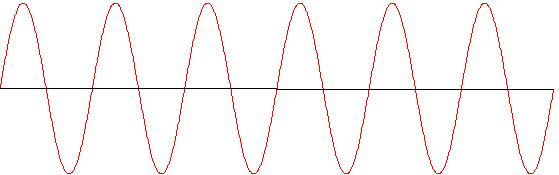 300 Hz
Waves with shorter wavelength have a higher pitch.
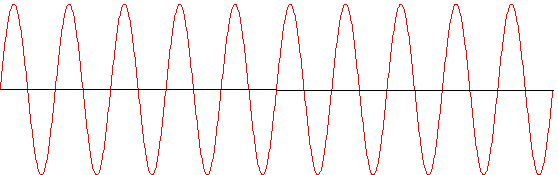 500 Hz
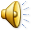 Waves with greater amplitude are louder
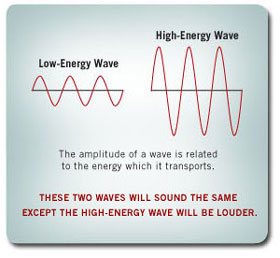 View Sound Waves
https://www.youtube.com/watch?v=px3oVGXr4mo
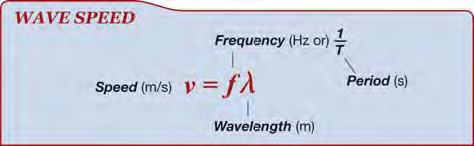 __v__
 f x λ
What is the formula for wave Speed?
v = f x λ

Frequency?
f = v/ λ 

Wavelength?
λ = v/f
If the frequency of a wave is 10 Hz and the wavelength is 0.5 m, what is the wave speed?
		v = fλ			
		v = (10 Hz)(0.5 m) = 5 m/s
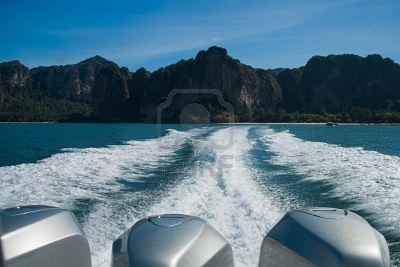 If the speed of a wave is 4 m/s and the wavelength is 2 m. What is the frequency of the wave?
		f = v/λ			
		f = 4m/s / 2m = 2 Hz
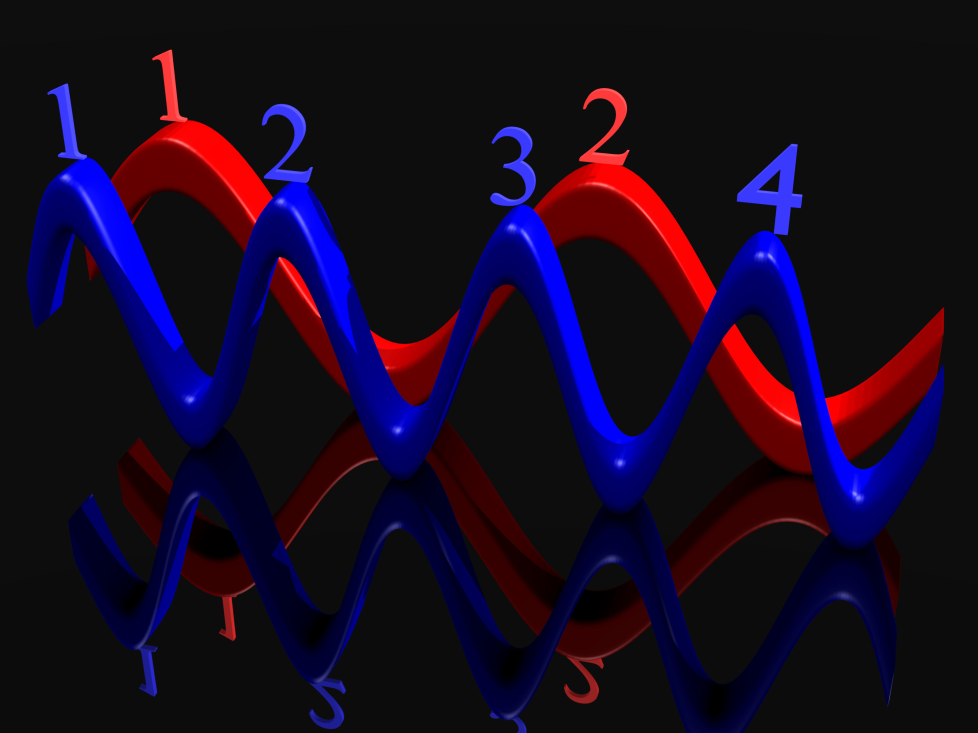 If a wave is going 50 m/s and the frequency is 10 Hz, what is the wavelength?
λ = v/f 
λ = 50 m/s / 10 Hz = 5 m
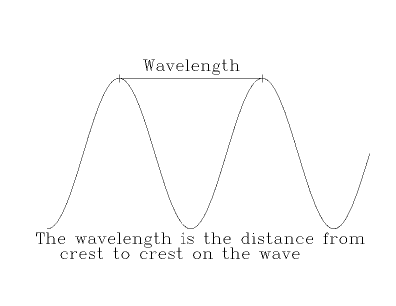 If the frequency is 8 Hz and the wavelength is 2 m how fast is the wave going?
v = fλ
v= (8Hz)(2m) = 16 m/s
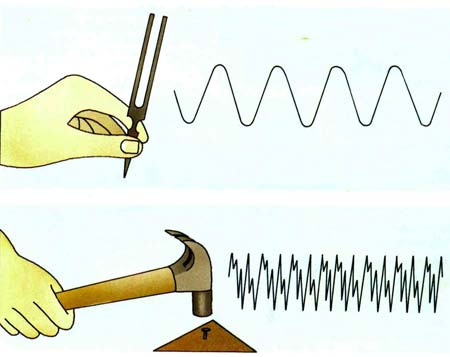 A wave has a frequency of 13 Hz.
  
What is the period of the wave? 
1/13 s   

How many waves go by each second?
13
A wave generator produces 30. pulses per second.  The speed of the wave is 4.0m/s.
What is the period of the wave?
1/30 sec.

What is the frequency of the wave?
30 Hz.

What is the wavelength?
Wavelength = v/f
Wavelength = 4/30
0.13 m